URORADIOLOGY I
D.HANA QUDSIEH
D.SULTAN ALNAWAYSEH
MODALITIES OF IMAGING
KUB
IVU
ULTRASOUND
MCUG
CT SCAN (STONE PROTOCOL)
CT SCAN TRIPLE PHASE
MRI
DMSA
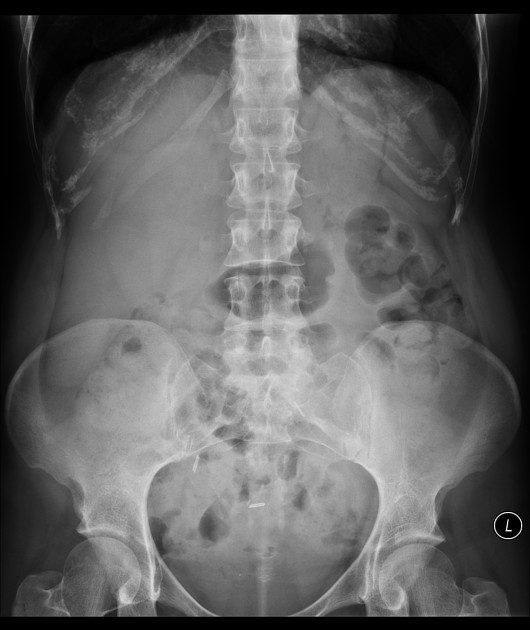 KUB KIDNEY URETER BLADDER  XRAY
FIELD  OF VIEW: FROM LOWER RIBS TO SYMPHASIS EMPHASIS
NO CONTRAST MUST BE USED
USUALLY PREPARATION WITH LAXATIVES AND FASTING PRECEED  THIS XRAY 
USED MANY TO ASSESS ANY TYPE OF CALCIFICATION OR STONES
AP projection
centering point :the midsagittal point   at the level of the iliac crest
.
NORMAL
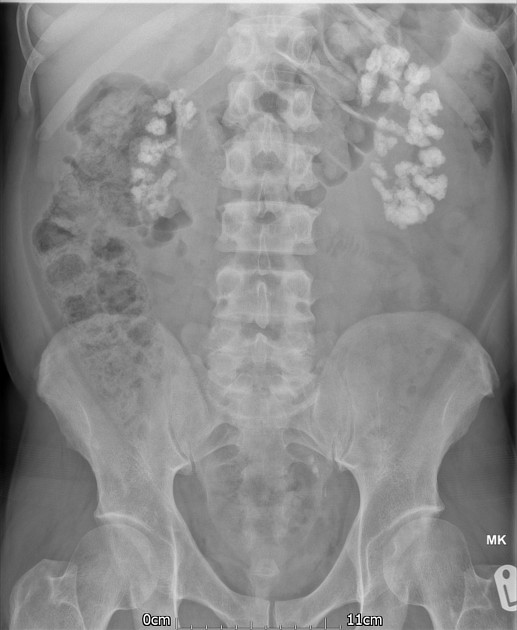 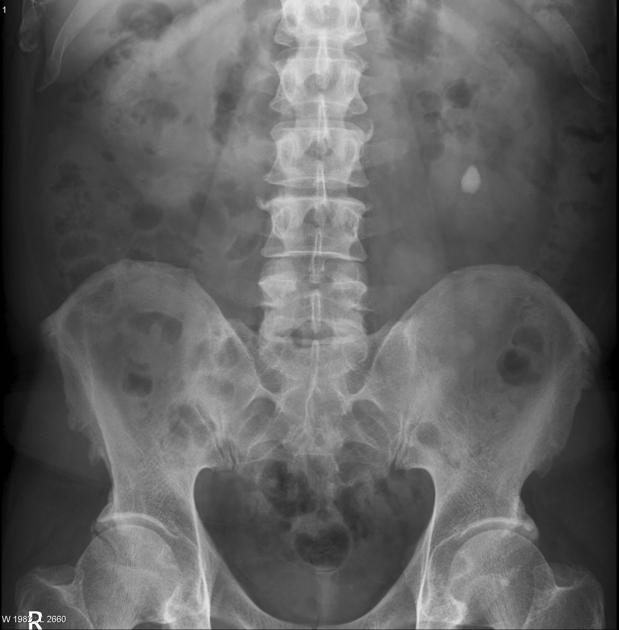 URETHRAL CALCULUS
LT KIDNEY CALCULUS
MEDULLARY 
NEPHROCALCINOSIS
RT STAGHORN STONE
ULTRASOUND
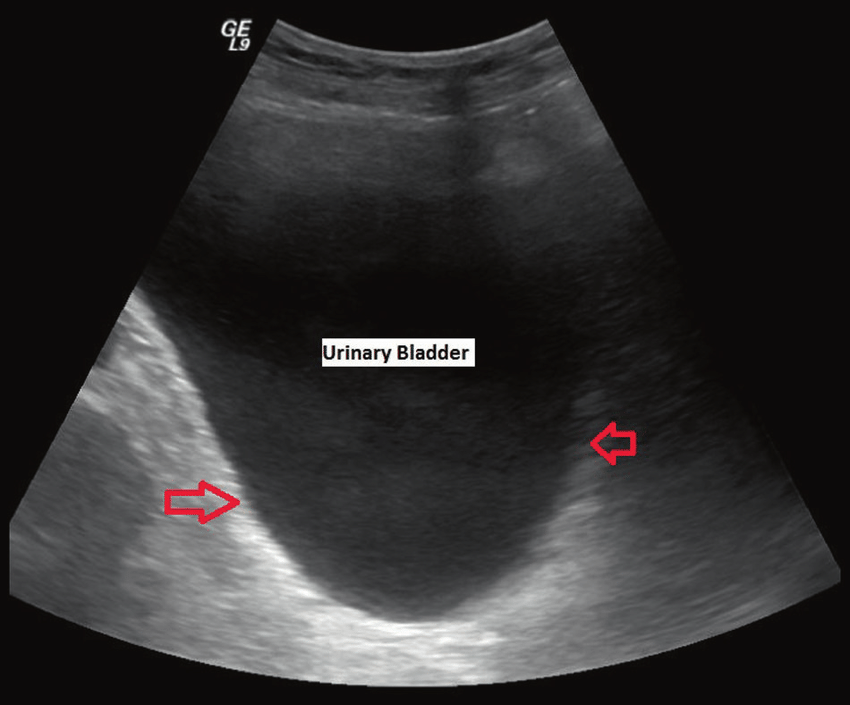 NORMAL URINARY BLADDER
NORMAL KIDNEY
RENAL STONE : HYPERECHOIC WITH POSTERIOR ACOUSTIC SHADOW
HYPERECHOIC STRUCTURE WITH ACCOUSTIC SHADOW indicating bladder stone
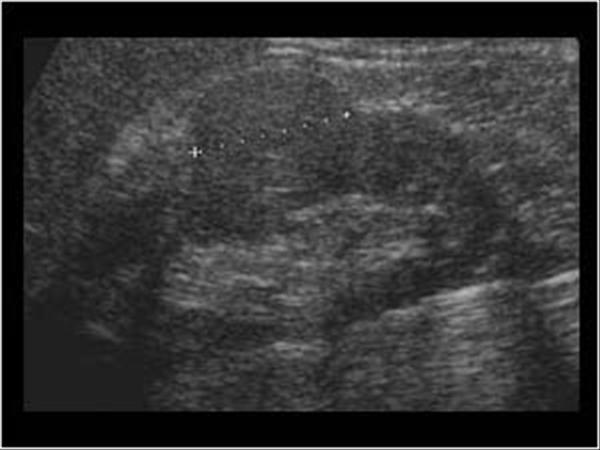 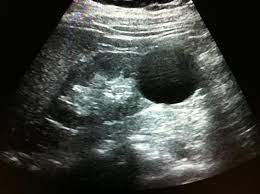 ANECHOIC LESION IN THE LOWER POLE 
RENAL CYST
ISOECHOIC LESION IN THE MIDDLE POLE OF 
KIDNEY /RENAL CYST CARCINOMA RCC
IVU/IVP: INTRAVENOUS PYELOGRAM/UROGRAM
IT IS A FUNCTIONAL STUDY OF THE URINARY SYSTEM :
THE PATIENT HAS TIME CONTROL SERIES OF XRAY IMAGES AFTER I.V. NICM(NON IODIATED CONTRAST MEDIA)

TECHNIQUE :
PRE EXAM : CHECK FOR ALLERGY HISTORY ,KFT AND CONTRAST RISK FACTORS
EXAM:
1- KUB
2- GIVE CONTRAST THEN :
IMMEDIATE FILM
5 MINUTES FILM
10 /15 MINUTES FILM
30 MINUTES FILM / POST VOIDE FILM
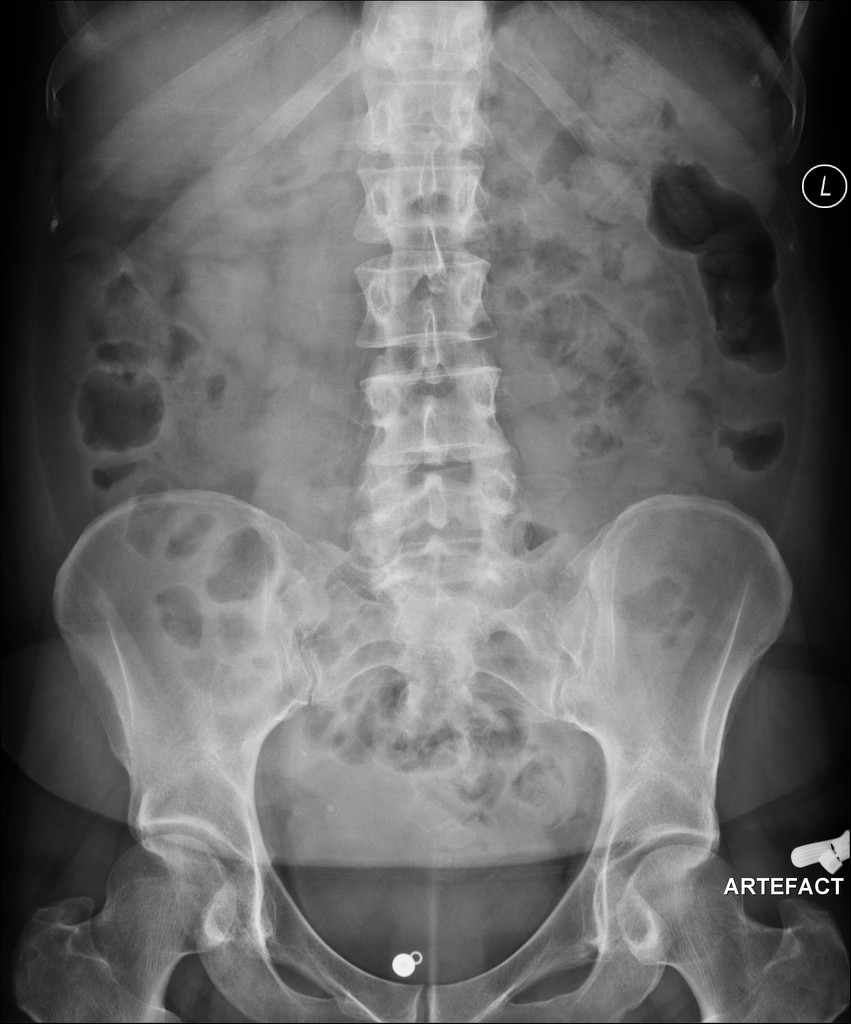 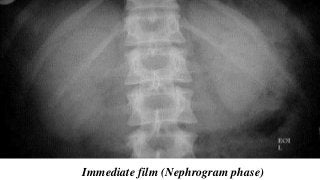 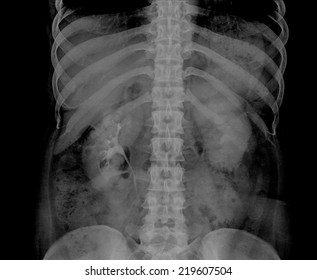 5 MINUTES FILM
10 MINUTES FILM
KUB(CONTROL)(PLAIN)
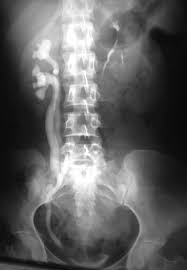 CROSSED FUSED ECTOPIA
INSERTION OF LT URETER STILLS ON THE LEFT SIDE
DUPLICATED RT COLLECTING SYSTEM
WITH HYDROURETRONEPHROSIS
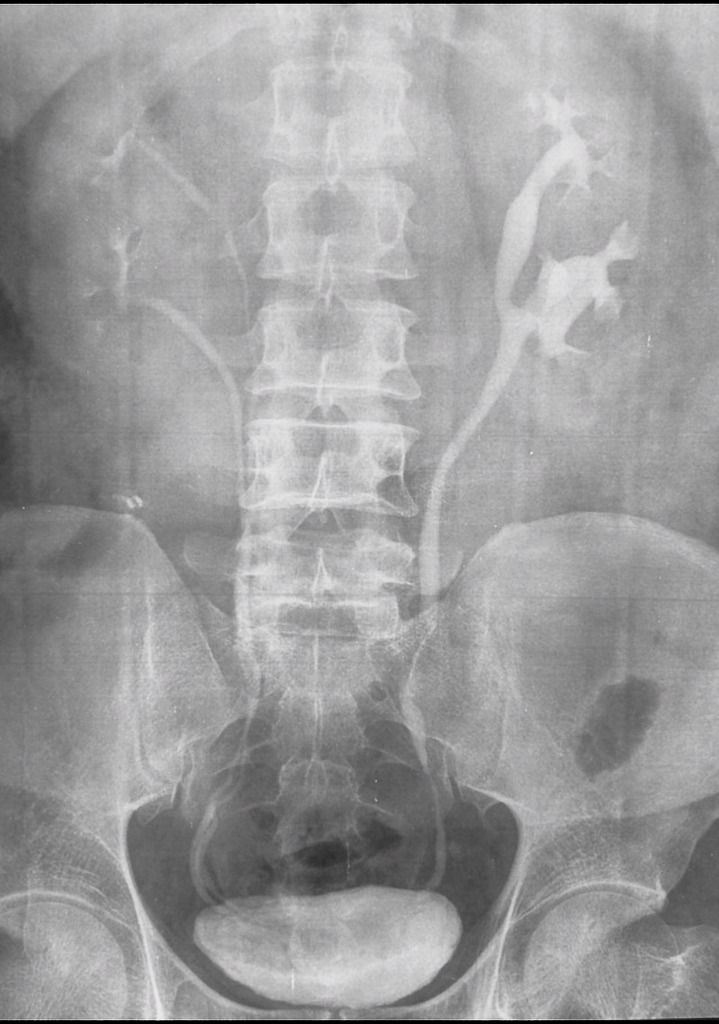 COMPLETE DUPLICATION ON THE RT SIDE WITH TWO URETER ORFFICES, INCOMPLETE DUPLICATION ON THE LEFT SIDE
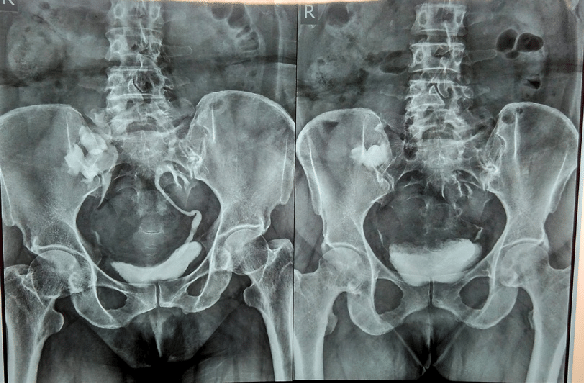 PELVIC KIDNEY BILATERALLY
HORSESHOE KIDNEY
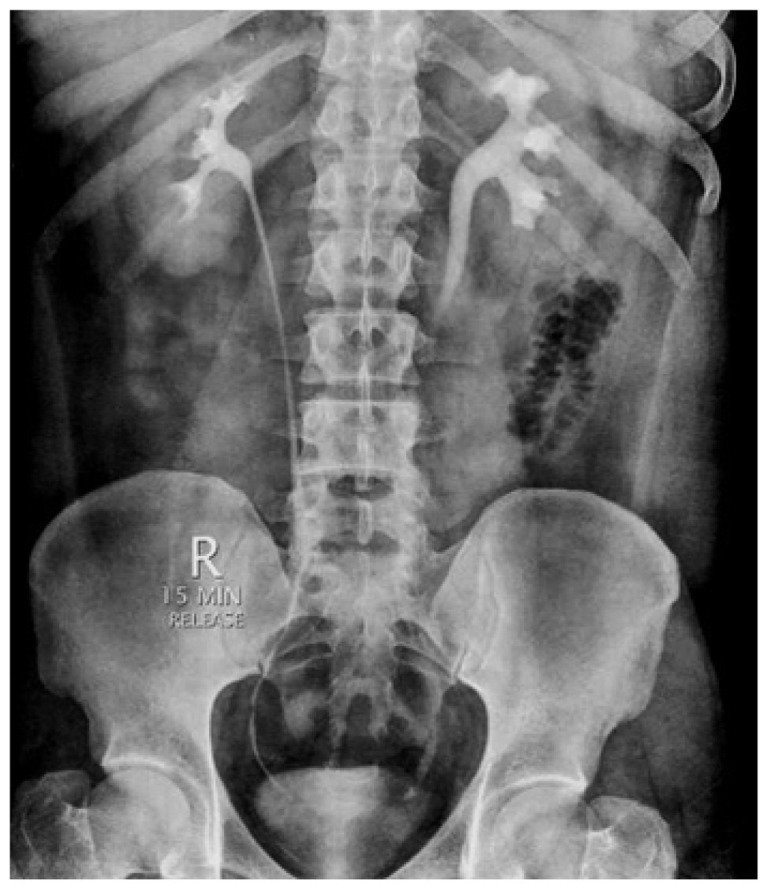 LT URETER PARTIAL OBSTRWUCTION WITH 
MILD HYDROUTRETRONEPHROSIS
KUB SHOWED STONE AT THE SAME LEVEL
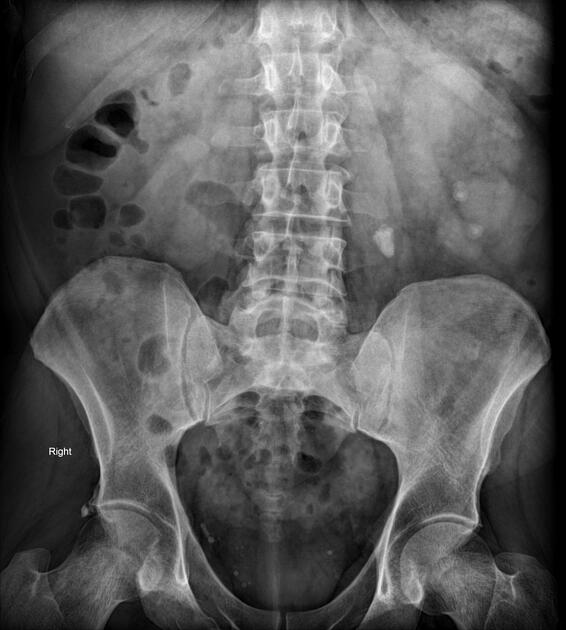 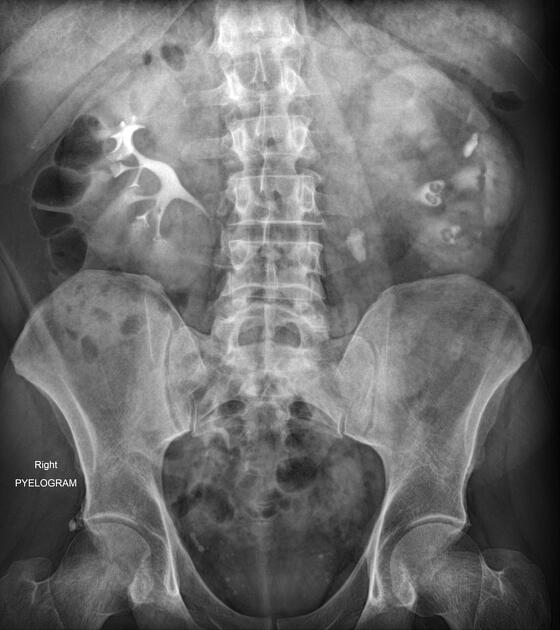 KUB SHOWS RADIOOPAQUE SHADOW OPPOSITE
LT TRANSVARSE PROCESS OF L4
THERE IS DELAY EXCRETION ON THE LT SIDE 
WITH HYDRONEPHROSIS
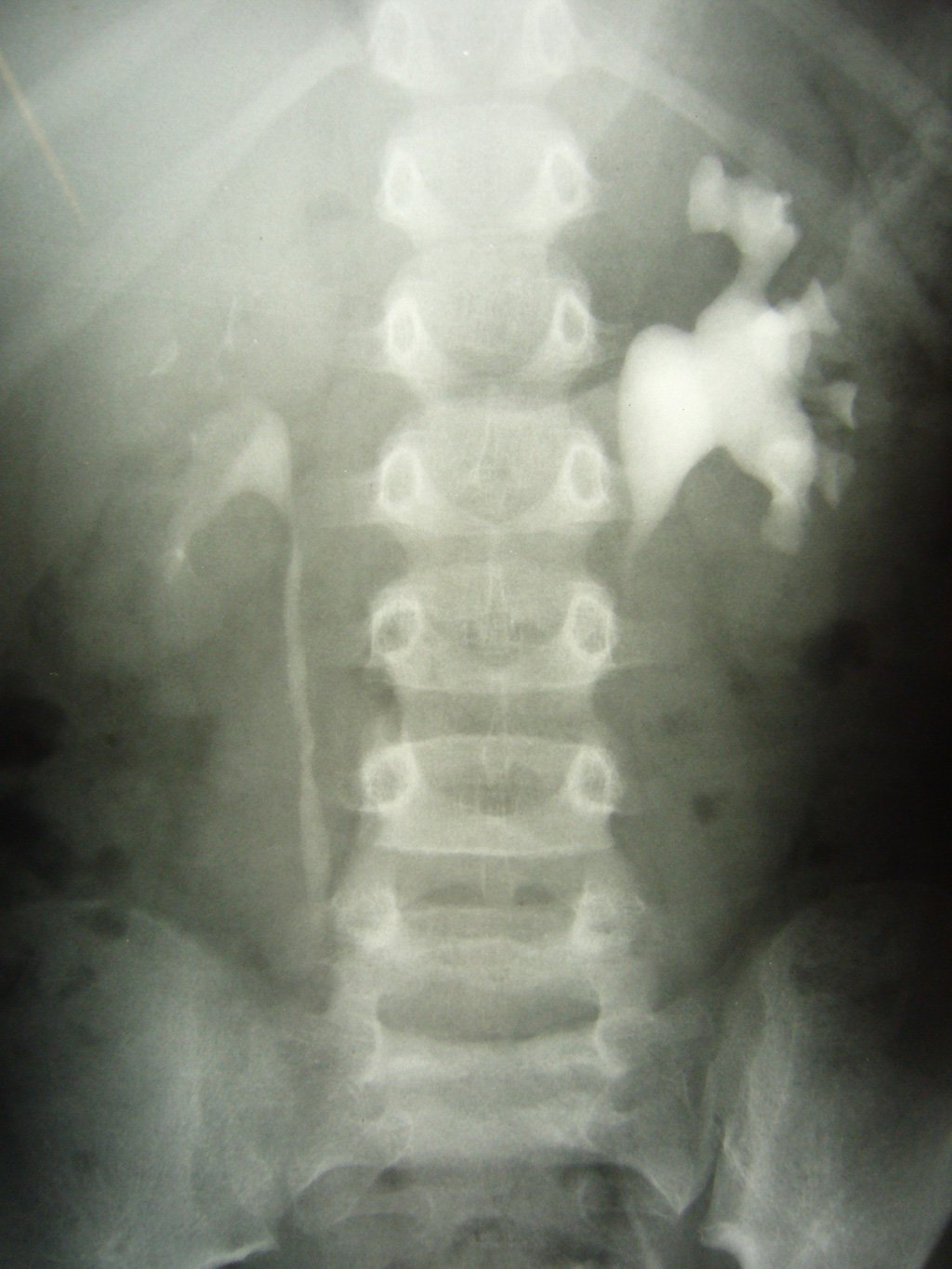 A CHILD WITH HYDRONEPHROSIS SHOWED PUJ STENOSIS (PELVIURETRIC JUNCTION STENOSIS
Voiding cystourethrography (VCUG), also known as a micturating cystourethrography (MCU),  is a fluoroscopic study of the lower urinary tract in which contrast is introduced into the bladder via a catheter. The purpose of the examination is to assess the bladder, urethra, postoperative anatomy and micturition in order to determine the presence or absence of bladder and urethral abnormalities, including vesicoureteric reflux (VUR).It is more commonly performed in the pediatric population than adults.The most common indication is recurrent UTI and hydronephrosis
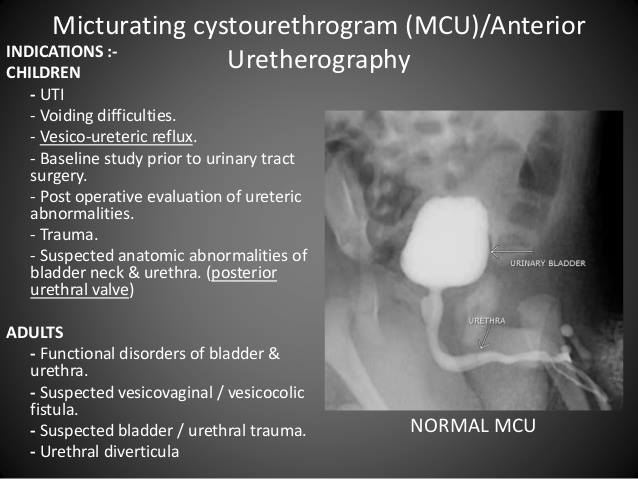 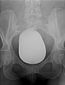 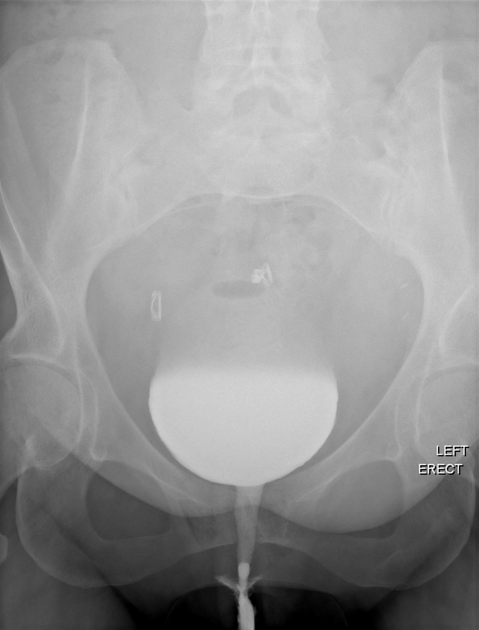 Normal MCUG
NORMAL MCUG DURING VOIDING
Vesicoureteric reflux (VUR) grading divides vesicoureteric reflux (VUR) according to the height of reflux up the ureters and degree of dilatation of the ureters:
grade 1: reflux limited to the ureter
grade 2: reflux up to the renal pelvis
grade 3: mild dilatation of ureter and pelvicalyceal system
grade 4
tortuous ureter with moderate dilatation
blunting of fornices but preserved papillary impressions 
grade 5
tortuous ureter with severe dilatation of ureter and pelvicalyceal system
loss of fornices and papillary impressions 2 
It is important to note that each side may have a different grade of reflux.
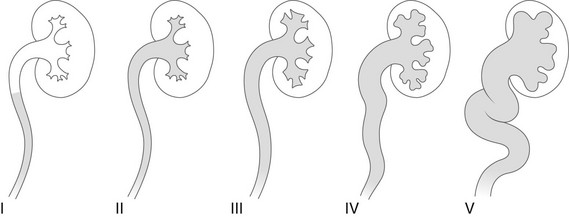 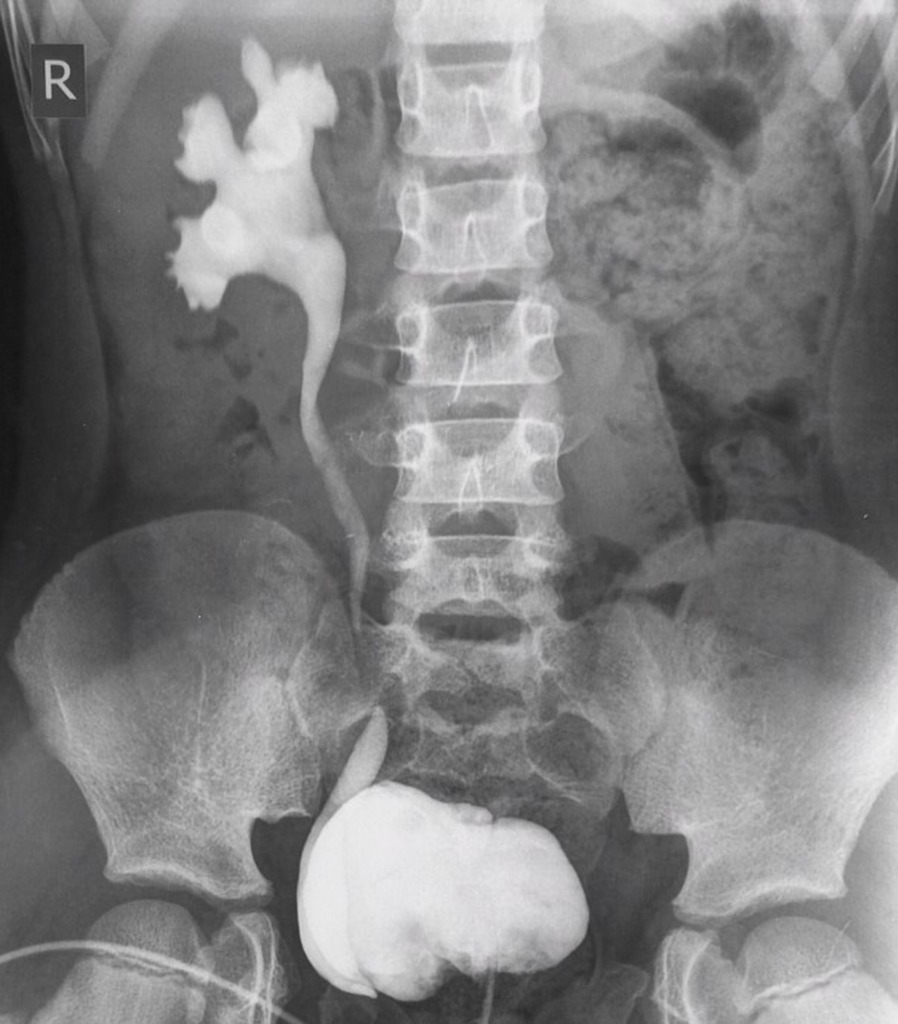 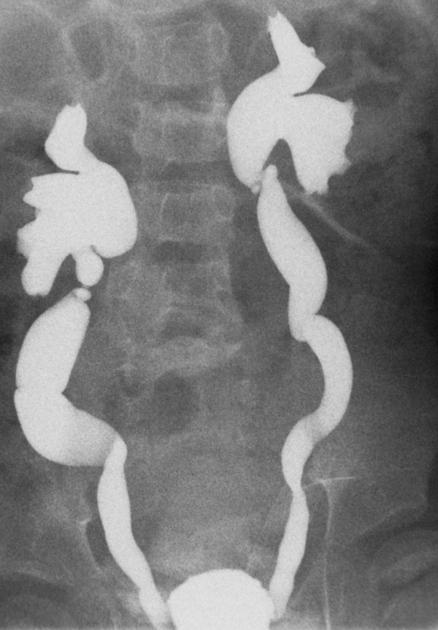 Rt sided VUR grade 4
Bilateral VUR grade 5
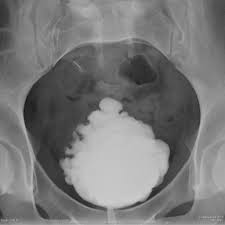 Elongated urinary bladder with irregular outline and trabeculation /diverticuli 
NEUROGENIC BLADDER
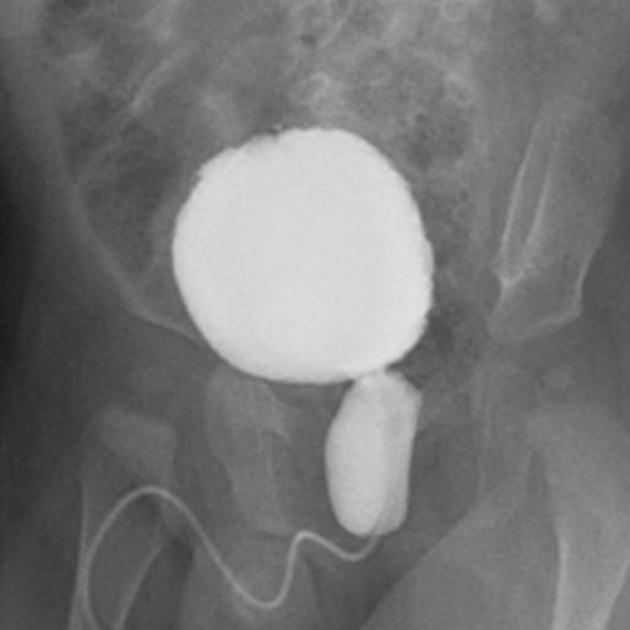 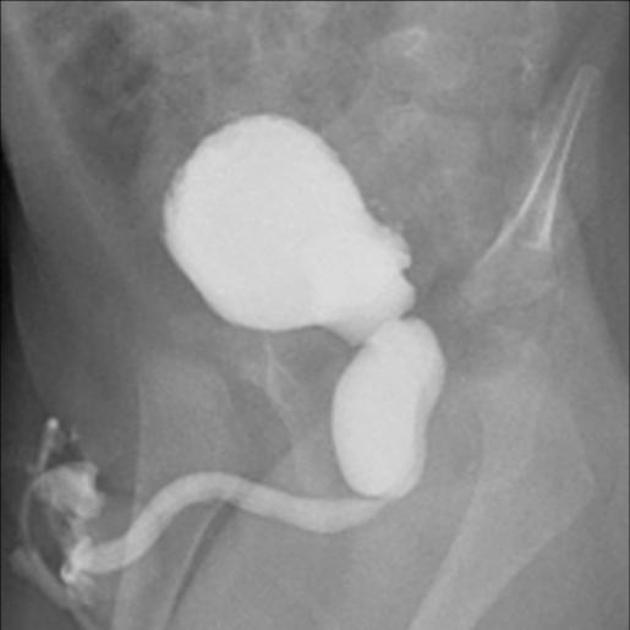 POSTERIOR URETHRAL VALVE
( CONGENITAL  
:dilated proximal urethral
CT SCAN WITHOUT ORAL AND IV CONTRAST(STONE PROTOCOL ) BEST INVESTIGATION FOR STONES.
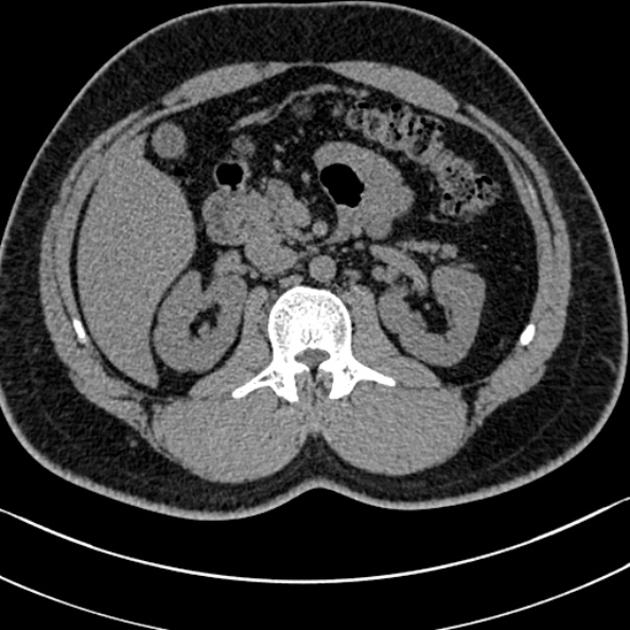 NORMAL CT WITHOUT ORAL OR IV  (PLAIN)
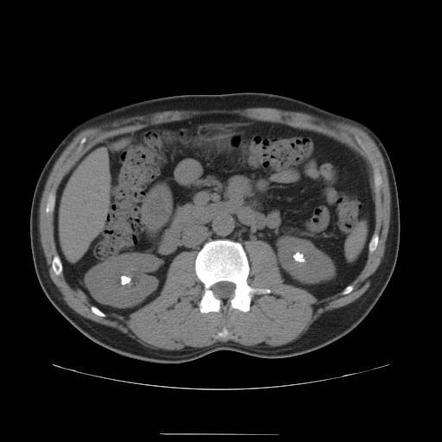 CT SCAN (STONE PROTOCOL ) BILATERAL RENAL STONE.
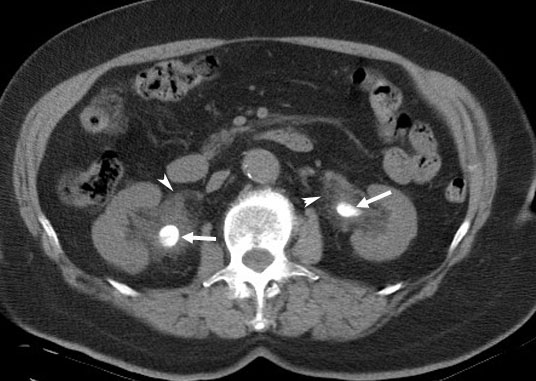 BILATERAL PUJ STONES WITH HYDRONEPHROSIS
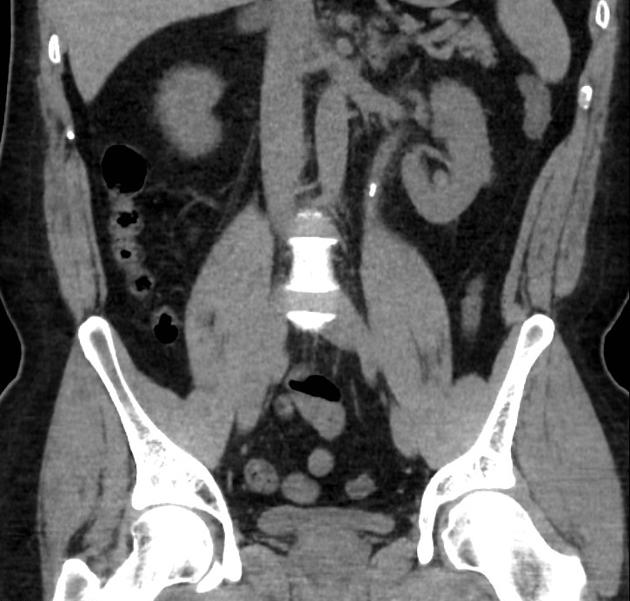 CORONAL RECONSTRUCTION CT STONE PROTOCOL
SHOWED LEFT RENAL STONE
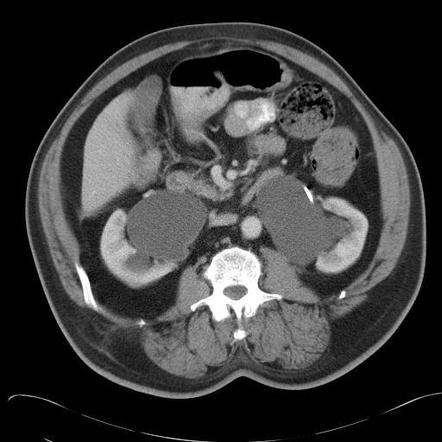 SEVERE HYDRONEPROSIS BILATERALLY
CT WITH ORAL AND IV CONTRAST FOR PARANCHYMAL LESIONS
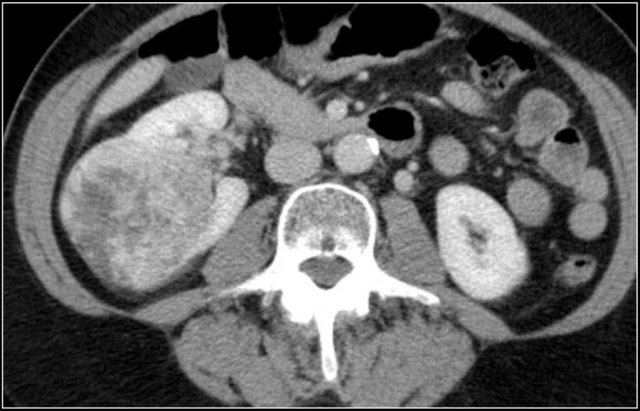 ENHANCING ISODENSE LESION  RCC IN THE RT KIDNEY
THE END